大仙市ＳＤＧｓ取組宣言プロジェクト
応 募 用 紙
【ＳＤＧｓ 17の目標】　1.貧困をなくそう　2.飢餓をゼロに　3.すべての人に健康と福祉を　4.質の高い教育をみんなに
　5.ジェンダー平等を実現しよう　6.安全な水とトイレを世界中に　7.エネルギーをみんなにそしてクリーンに
　8.働きがいも経済成長も　9.産業と技術革新の基盤をつくろう　10.人や国の不平等をなくそう　11.住み続けられるまちづくりを
　12.つくる責任つかう責任　13.気候変動に具体的な対策を　14.海の豊かさを守ろう　15.陸の豊かさも守ろう
　16.平和と公正をすべての人に　17.パートナーシップで目標を達成しよう
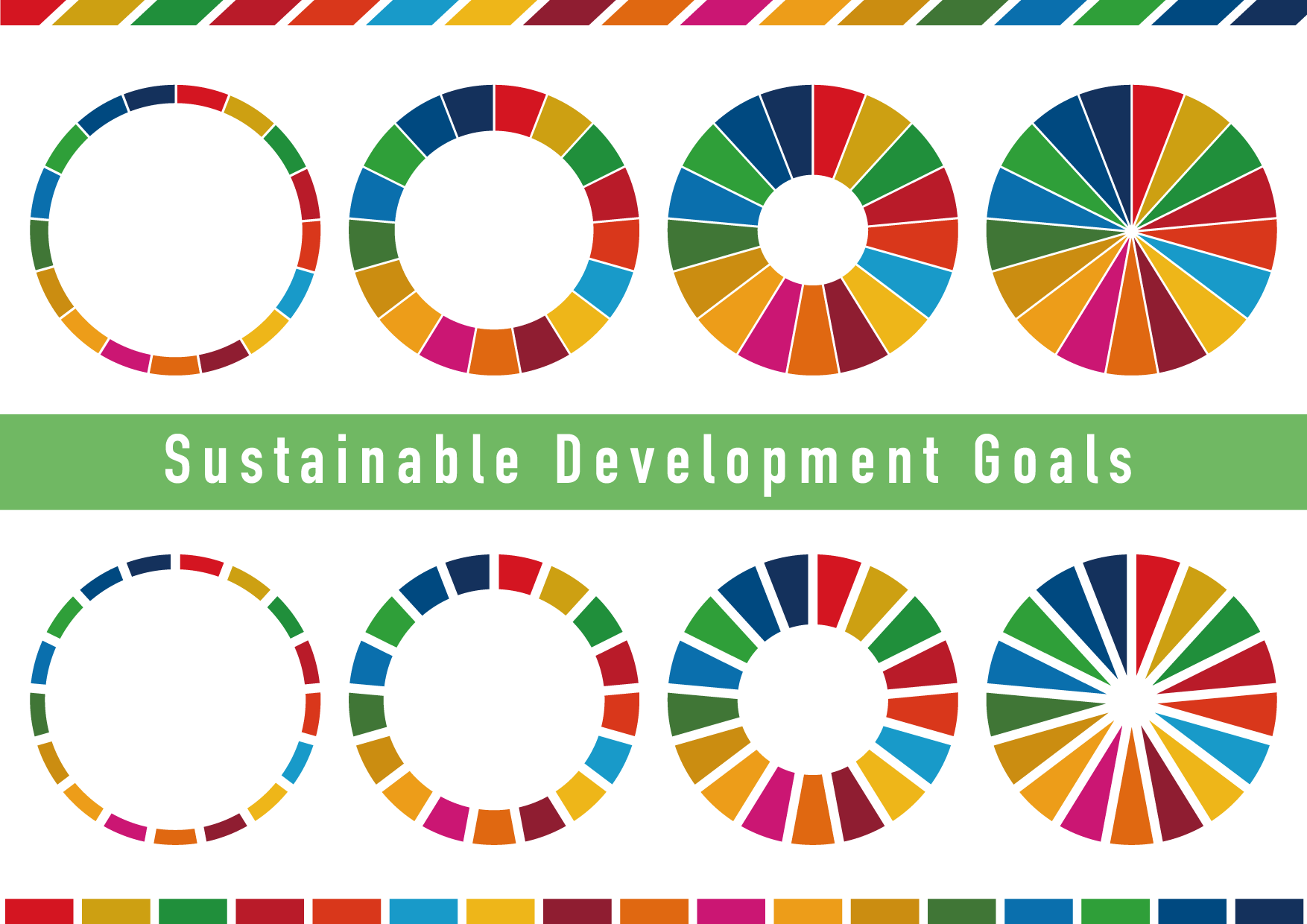 応 募 先
応募方法
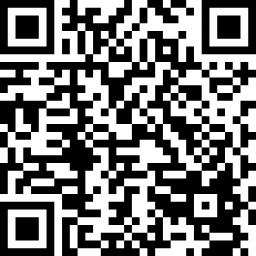 大仙市企画部総合政策課  
【持参・郵送】〒014-8601　大仙市大曲花園町1番1号
【FAX】0187-63-1119 【メール】sougou@city.daisen.lg.jp
①インターネットによる応募
　次のURLまたは右の二次元バーコードから
　ご応募ください。
 【URL】https://ttzk.graffer.jp/city-daisen/
　　　　smart-apply/surveys-alias/R7SDGssengen

②応募用紙による応募
　上記応募用紙に必要事項をご記入の上、右の応募先ま
　で持参、郵送、FAX、電子メールにてご応募ください。
注意事項
○個人部門において、応募者１人の応募数に制限はありません。
○応募いただいた取組内容は、普及啓発などの取組で活用させていた　だきます。また、必要に応じて修正を加える場合があります。
○取組内容がＳＤＧｓに関係のないものや公表する内容として妥当で　ないと認められるもの（例：第三者の権利を侵害する内容、法令等　に違反するもの、政治性・宗教性のあるものなど）は不適切とみな　し、公表の対象とはしません。
○応募者の個人情報は、許可なく第三者に開示、提供はいたしません。　また、目的外には使用しません。
※応募用紙は、市のホームページからダウンロードできます。
ペーパーレス化も
　　　　　　　　ＳＤＧｓ！
可能な限り「①インターネットによる応募」　にご協力をお願いします。
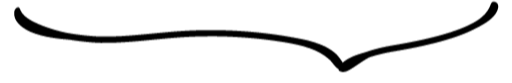 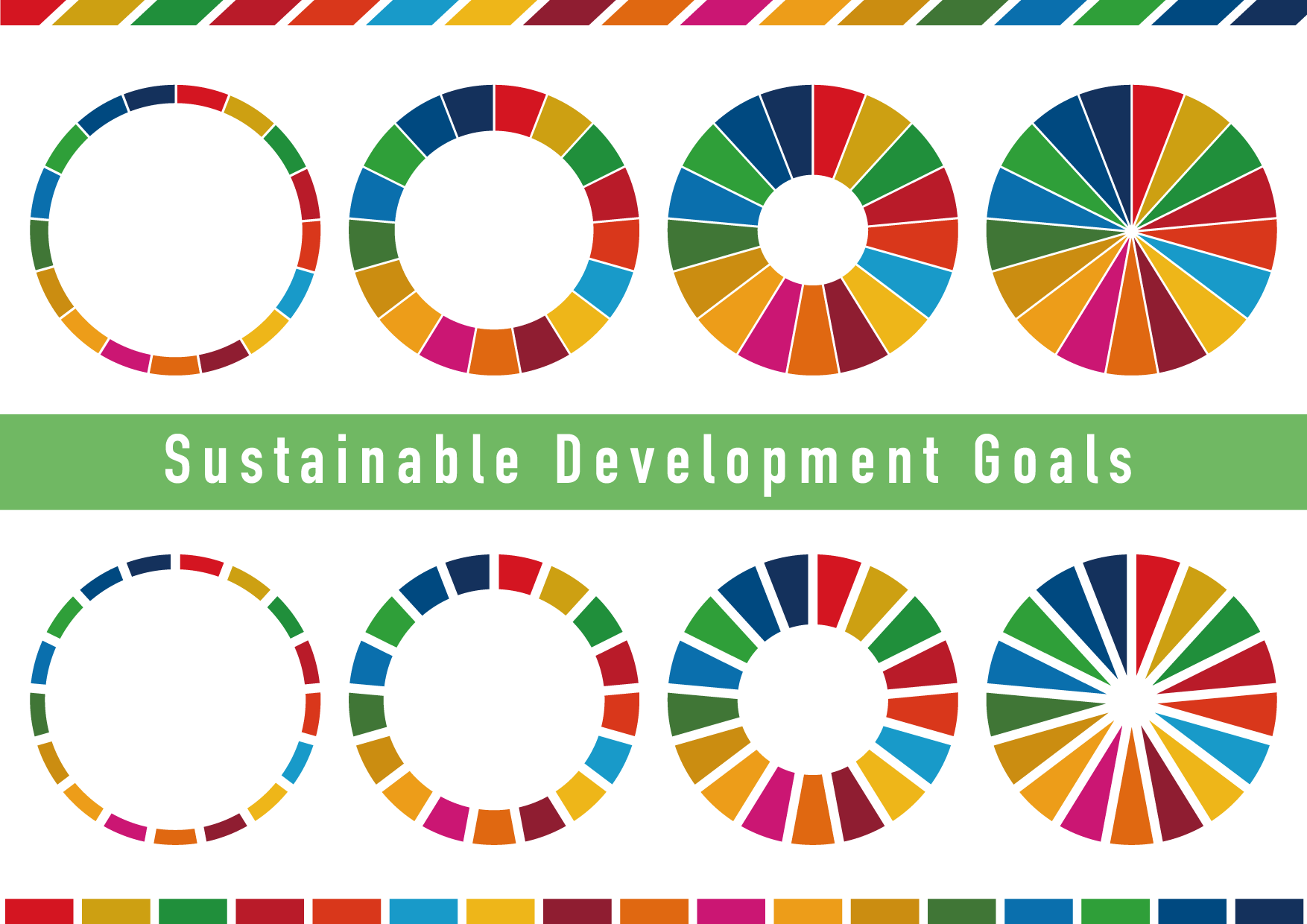